সমাজবিজ্ঞান বিভাগ সরকারি ফুলতলা মহিলা কলেজ
স্বাগতম
শিক্ষক পরিচিতি
গাজী মো: এনামুল হক
ডাক নাম : ফারুক
প্রভাষক 
সমাজবিজ্ঞান বিভাগ
সরকারি ফুলতলা মহিলা কলেজ 
ফুলতলা, খুলনা
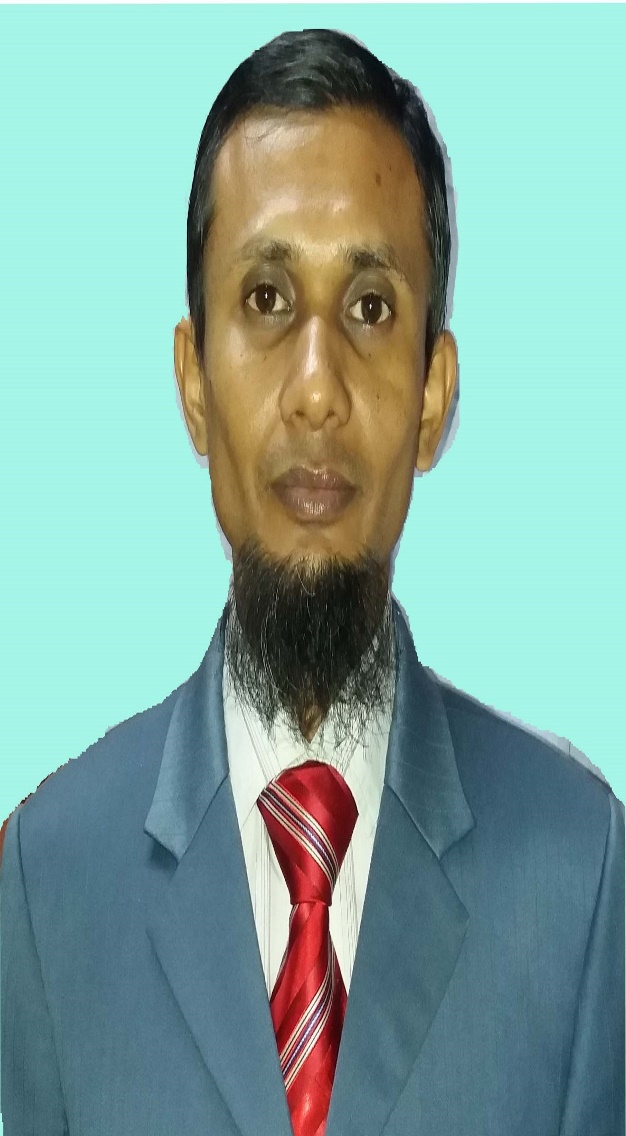 পূর্বদিনের পাঠ পর্যালোচনা
জ্ঞাতি সম্পর্ক
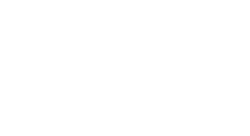 পাঠ পরিচিতি
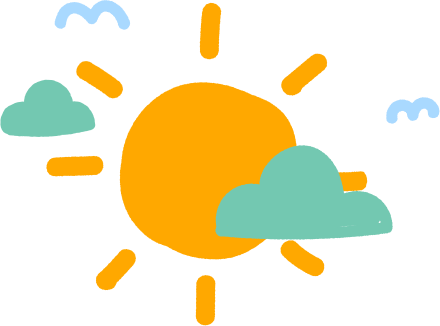 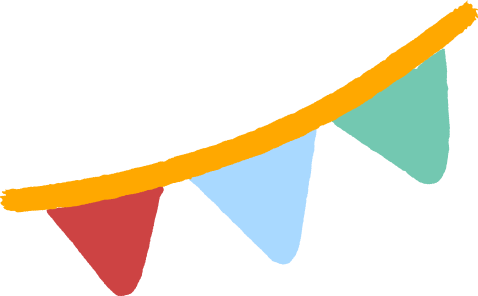 শ্রেণীঃ একাদশ
সমাজবিজ্ঞান ১ম পত্র 
৪র্থ অধ্যায়
সময়ঃ ৪৫ মিনিট
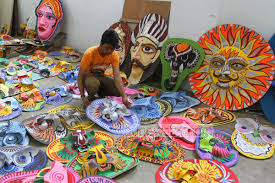 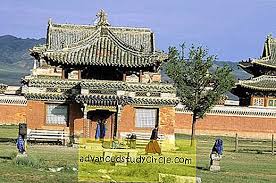 ছবিগুলে দেখে আজকের ক্লাস সম্পর্কে ধারণা লাভ কর
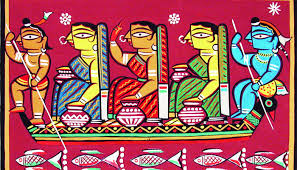 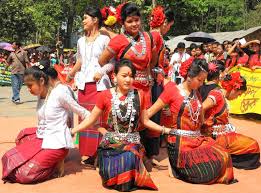 ভিডিওটি দেখ ও চিন্তা কর কি হতে পারে আজকের আলোচনা !
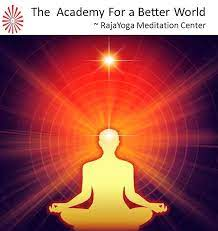 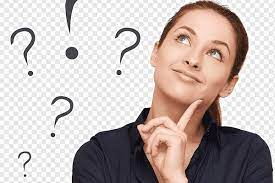 আজকের আলোচনা
সংস্কৃতি / Culture
শিখনফল
এই পাঠে শিক্ষার্থীরা-

১।সংস্কৃতি কি তা জানতে পারবে ।
২। সংস্কৃতির বৈশিষ্ট্য বর্ণনা করতে পারবে
৩। সংস্কৃতির প্রকারভেদ বিশ্লেষণ করতে পারবে
সংস্কৃতির ধারণা
মানুষ জন্মের পূর্ব থেকে মৃত্যুর পর পর্যন্ত নিজস্ব সংস্কৃতির বন্ধনে আবদ্ধ থাকে । শাব্দিক অর্থে ‘সংস্কৃতি’ ইংরেজী হলো ‘Culture’,একে বাংলায় ‘কৃষ্টি’ও বলা হয়ে থাকে ।কৃষ্টি শব্দের অর্থ কর্ষণ বা চাষ ।ইংরেজি সাহিত্যে Culture শব্দটি ফ্রান্সিস বেকন ঊনিশ শতকে ব্যবহার করেন ।এটি ক্ষুদ্র ও বৃহৎ দুটি অর্থে ব্যবহৃত হয় ।ক্ষুদ্রতর অর্থে সংস্কৃতি বলতে আমরা বুঝি মার্জিত রুচি ও অভ্যাসজাত উৎকর্ষ । নৃবিজ্ঞানীগণ সংস্কৃতিকে ব্যাপক অর্থে ব্যবহার করেন ।তাদের মতে আমাদের জীবনের সকল দিকগুলোই সংস্কৃতির অন্তর্ভূক্ত ।
সংস্কৃতির সংজ্ঞা
প্রামান্য সংজ্ঞাঃ বিভিন্ন মাজবিজ্ঞানী বিভিন্নভাবে সংস্কৃতির সংজ্ঞা দিয়েছেন ।নিম্নে কতিপয় প্রামাণ্য সংজ্ঞা দেওয়া হল-
সমাজবিজ্ঞানী ম্যাকাইভার এর মতে,Our culture is what we are.অর্থাৎ আমরা যা তাই আমাদের সংস্কৃতি ।মানুষের সামগ্রিক সংস্কৃতি বলে ।
নৃবিজ্ঞানী ম্যালিনস্কি তাঁর, ‘A Scientific theory of Culture’ গ্রন্থে বলেন, মানুষের তৈরি বস্তুও একটি উপায় যার মাধ্যমে সে তার উদ্দেশ্য সাধন করে ।
সংস্কৃতির সর্বাপেক্ষা গ্রহণযোগ্য সংজ্ঞা দিয়েছেন ব্রিটিশ সামাজিক নৃবিজ্ঞানী ই. বি.টেইলর । তিনি তাঁর ‘Primitive Culture’গ্রন্থে বলেন,সংস্কৃতি হচ্ছে সমাজস্থ মানুষের অর্জিত জ্ঞান , বিশ্বাস ,কলা, নিতি,নিয়ম সস্কার ও অন্যান্য যেকোন বিষয়ে দক্ষতার জটিল সমাবেশ –যা সে সমাজের সদস্য হিসেবে অর্জন করে ।
সংস্কৃতির বৈশিষ্ট্যঃ
সমাজ নৃবিজ্ঞানী মার্ডক বলেন,সমাজবিজ্ঞানী সংস্কৃতির মধ্যে নিম্নলিখিত সাধারণ বৈশিষ্ট্যগুলো খুঁজে পান ।যথা-
১। সংস্কৃতি শিখনীয় বিষয় ।
২। সংস্কৃতি হৃদয়ে গ্রোথিত বিষয় ।
৩। সংস্কৃতি সামাজিক ।
৪। সংস্কৃতি আদর্শগত বিষয় ।
৫। সংস্কৃতি ইচ্ছা পূরণ করে ।
৬। সংস্কৃতির অভিযোজন ক্ষমতা বিদ্যমান ।
৭। সংস্কৃতি মানুষকে একত্রিত করে ।
সংস্কৃতির ধরণঃ
সংস্কৃতি হলো মানুষের সমগ্র জীবন প্রণালী ।সকল মানব সংস্কৃতির কিছু মৌলিক উপাদান বিদ্যমান । উপাদানের ভিত্তিতে সংস্কৃতিকে প্রধানত দুইভাগে ভাগ করা হয় । যথা-ক। বস্তুগত সংস্কৃতি (Material Culture)খ। অবস্তুগত সংস্কৃতি (Non-Material Culture)
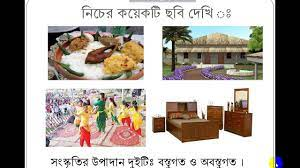 [Speaker Notes: দৌ]
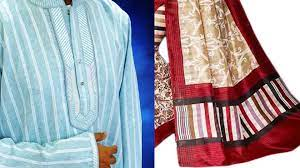 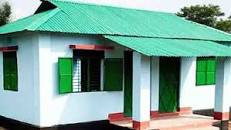 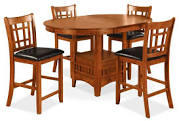 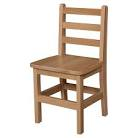 ক। বস্তুগত সংস্কৃতিঃ 
মানুষ জীবনযাপনের জন্য দৃশ্যমান যা কিছু তৈরি ও ব্যবহার করে তাই বস্তুগত সংস্কৃতি । যেমন-ঘরবাড়ি ,রাস্তঘাট , চিয়ার ,টেবিল, পোশাক-পরিচ্ছদ , খাতা-কলম ইত্যাদি সবই বস্তুগত সংস্কৃতির অন্তভূক্ত ।অগবার্ণ এর মতে , যান্ত্রিকতা ও শিল্পকলার বদৌলতে জীবনযাত্রার মান উন্নয়নের জন্যে যে সমস্ত বস্তু বিদ্যমান তাই বস্তুগত সংস্কৃতি।
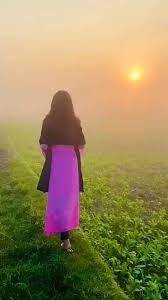 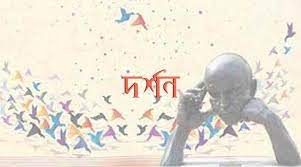 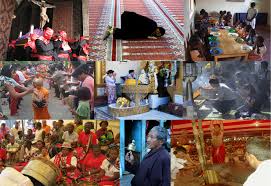 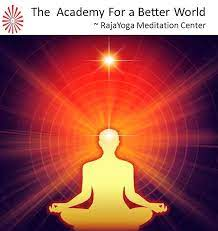 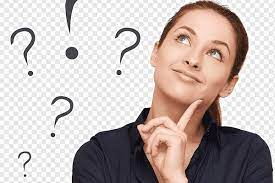 খ।অবস্তুগত সংস্কৃতিঃ 
সংস্কৃতির যে অংশ অদৃশ্য তথা উপলব্দির উপর নির্ভরশীল তাই অবস্তুগত সংস্কৃতি । মানুষের চিন্তা-ভাবনা , শিল্প-সাহিত্য , দর্শন ,ধর্ম ,রাজনীতি ,আদর্শ ,জ্ঞান , মূল্যবোধ ,নীতিবোধ প্রভৃতি হচ্ছে অবস্তুগত সংস্কৃতি ।অগবার্ণের মতে, ধর্ম ,ভাষা ,সাহিত্য ,বিশ্বাস , মানসিকতা ,মূল্যবোধ প্রভৃতি হচ্ছে অবস্তুগত সংস্কৃতি ।
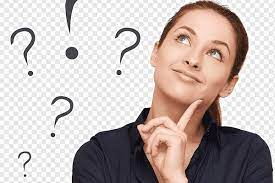 দলীয় কাজ
ক-দল - বস্তুগত সংস্কৃতির ৫টি উদাহরণ লিখ

খ-দল- অবস্তুগত সংস্কৃতির ৫টি উদাহরণ লিপিবদ্ধ কর
সহায়ক গ্রন্থাবলী
১. আনোয়ার উল্লাহ চৌধুরী ও অন্যান্য, সমাজবিজ্ঞান শব্দকোষ, ঢাকাঃ  অনন্যা ২০০১
  ২. এ কে নাজমুল করিম, সমাজবিজ্ঞান সমীক্ষণ, ঢাকাঃ নওরোজ কিতাবিস্তান,১৯৮৯
  ৩. সৈয়দ আলী নকী ও অন্যান্য, নৃবিজ্ঞান, ঢাকাঃ বাংলা একাডেমী
  ৪. মুহাম্মদ হাবিবুর রহমান, সমাজবিজ্ঞান পরিচিতি, ঢাকাঃ হাসান বুক হাউজ,২০০১
  ৫. ড. সেলিনা আহমেদ ও ড. খ ম রেজাউল করিম, সমাজবিজ্ঞান, ঢাকাঃ অক্ষর- পত্র,২০১৪
  ৬. ড. নেহাল করিম ও অন্যান্য, বাংলাদেশের সমাজবিজ্ঞান,ঢাকাঃ মেট্রোপলিস্‌ লাইব্রেরি, ২০১৪
আগামী দিনের পাঠ
সভ্যতা
আল্লাহ হাফেজ
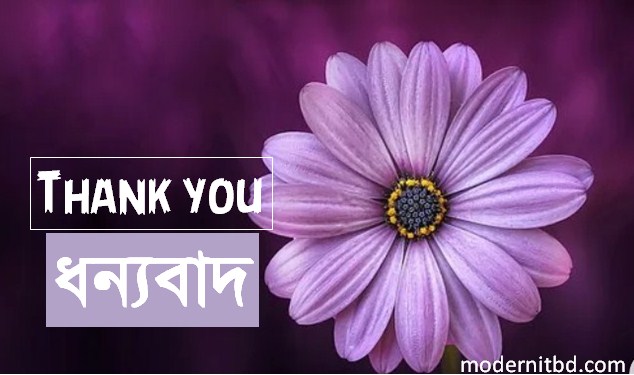